10 Facts
on Global Migration
© RawPixel.com – Fotolia.com
1. Most diverse immigrant population: United Kingdom
Great Britain has the greatest diversity of foreign-born residents. Forty-three different countries have over 50,000 people living in the UK 

Each continent is well represented except South America, where Brazil is the only country with over 50,000 emigrants to the U.K.†
2. Most diverse emigrant population: France
French immigrants are living in more countries than those of any other nation in the world. 

According to U.N. data, 83 countries have at least 1,000 French-born inhabitants within their borders. Spain and the United States are the leading destinations.†
3. Highest share of immigrant population: Persian Gulf
Several nations in the Persian Gulf have immigrant populations that outnumber the native-born: the United Arab Emirates, Qatar, Kuwait, and Bahrain. 

This area is a magnet for immigrants who come to work and play.†
4. Most emigrants living abroad: India
Fourteen million native-born Indians live in other countries, double the number that did in 1990. 

Mexico is a very close second, with 13.2 million living outside its borders.†
5. Most traveled migration path: Mexico to USA
In 2013, there were 13 million Mexican immigrants living in the United States of America. 

That’s more than the entire immigrant population anywhere else in the world.†
6. European country with the most immigrants: Germany
With an immigrant population of 9.85 million, Germany tops all other European countries. 

About 1.5 million are from Turkey, having moved to Germany under work programs in the 1960s and 1970s, and later deciding to stay.†
7. Intra-EU migration has grown while immigration to the EU from non-EU countries has fallen.
Migration between EU states grew by double digits in 2012 and 2013, mostly to Germany, France, and the UK. 

Sweden and Finland reached new highs in absolute numbers of immigrants.†
8. Spain on a roller coaster ride
The 1990-2013 immigrant population in Spain went from one million to six million, drawn from Europe, North Africa, and Latin America by Spain’s pre-recession booming economy. 

However, from 2007-2013, immigrants obtaining permanent residency fell from 692,000 to 275,000.†
9. The paradox of China
Although China is second only to Mexico in the number of emigrants it produces, China’s foreign-born, as a share of its population, is among the smallest in the world. 

According to U.N. data, there are only about 850,000 immigrants in China as of 2013.†
10. “Managed” labor migration policies tend to grow the influx of permanent residents.
In Australia, Canada, and New Zealand, labor migration accounts for a high share of their immigrant populations, because of residency requirements targeting highly skilled workers and investors.†
Reference:
† 10 Facts on Global Migration, Global Perspectives, February, 2015.




©2016 National Association of REALTORS®
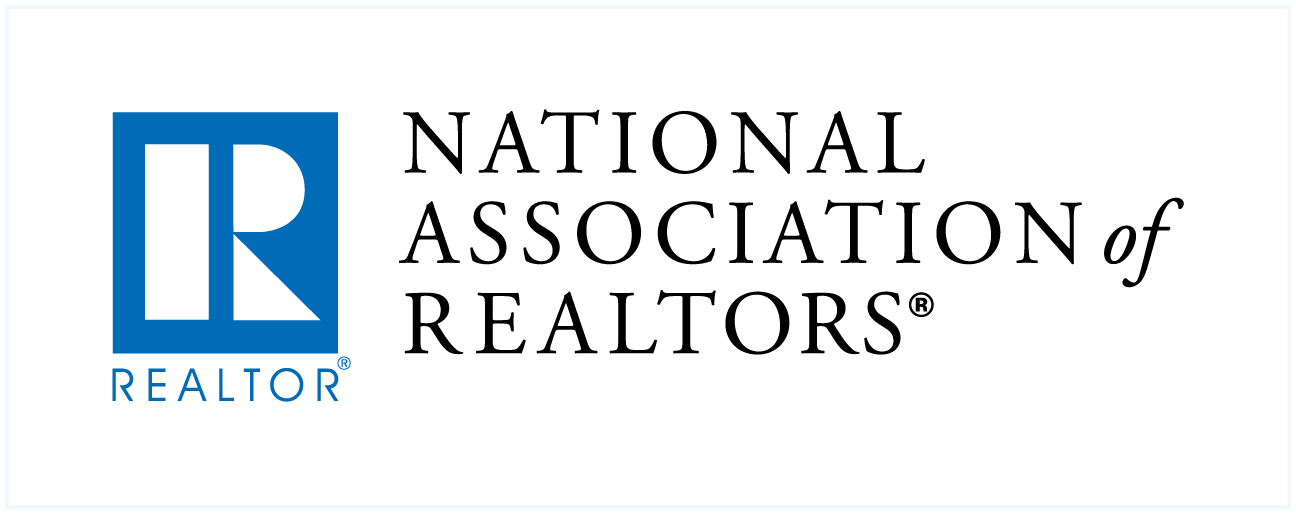